JYU:n tutkimus ja yhteiskunnallinen vuorovaikutusPasi Raiskinmäki
JYVÄSKYLÄN YLIOPISTO  2022
JYU Since 1863.
8.11.2022
1
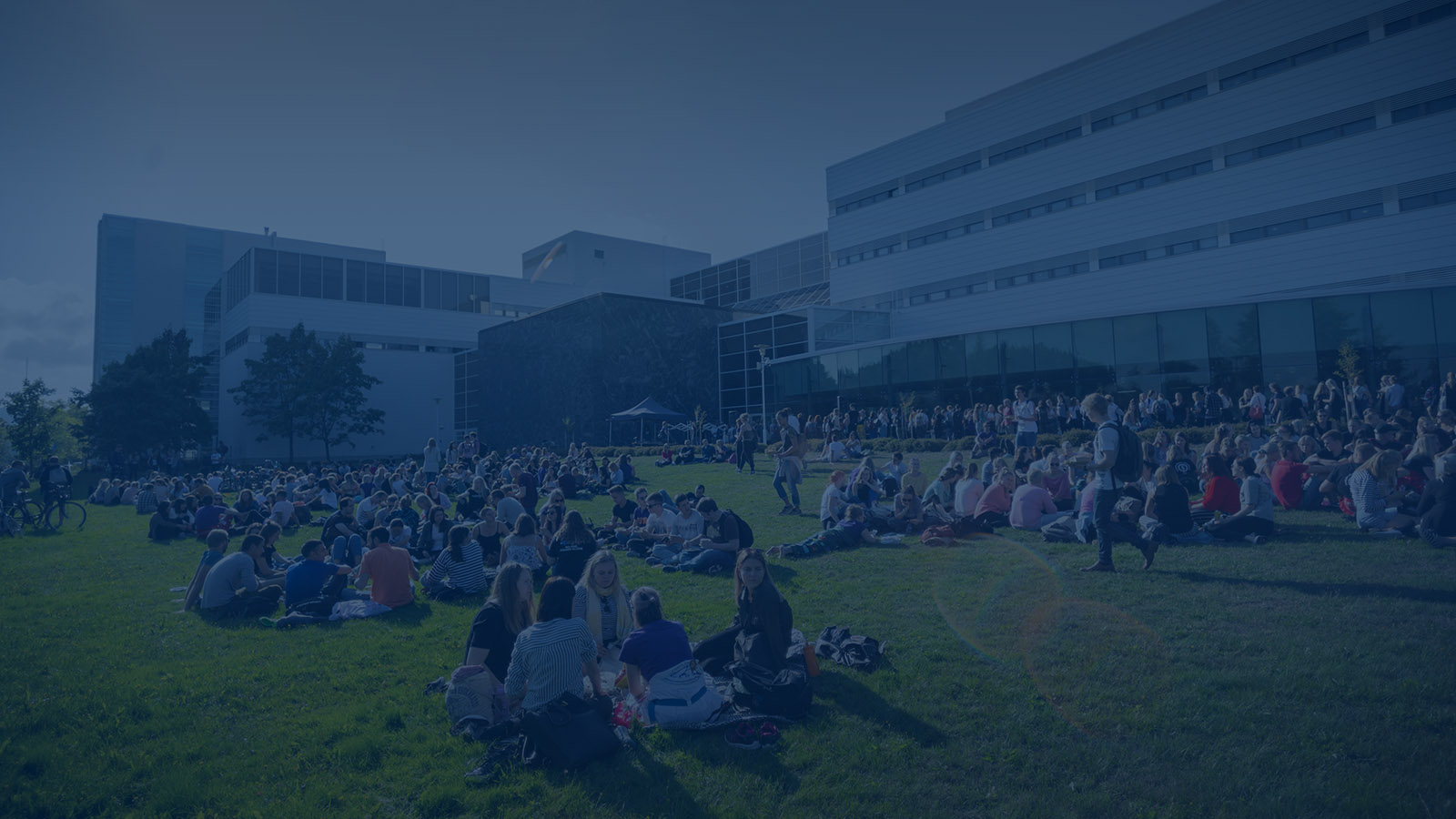 JYU Since 1863.
8.11.2022
2
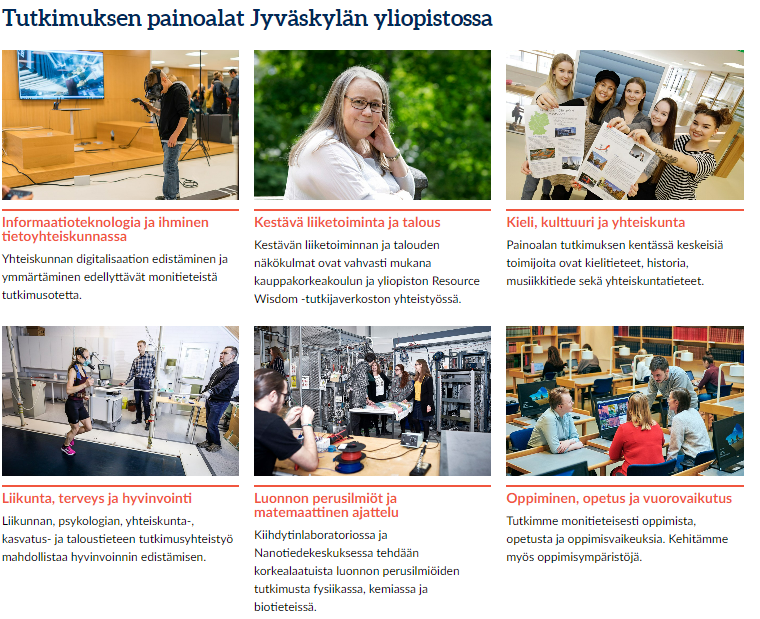 ”Visiomme on olla oppimisen, hyvinvoinnin ja luonnon perusilmiöiden aloilla yksi maailman johtavista tiedeyliopistoista.”
JYU.Wisdom  - Resurssiviisausyhteisö on monitieteinen tutkija- ja asiantuntijaverkosto, joka analysoi yhteiskunnan ja talouden kestävyysongelmien syitä ja etsii niihin ratkaisuja.
JYU.Well  - hyvinvoinnin tutkimuksen yhteisö - näyttää hyvinvoinnin tutkimuksen eri näkökulmat
JYU.Ope  – Opettajien koulutusten kehittämisen ja tutkimuksen yhteisö
JYU Since 1863.
8.11.2022
3
TutkimusrahoitusSuomalaiset – top 26 – organisaatiot HE ohjelmassa (data 19.9.2022)
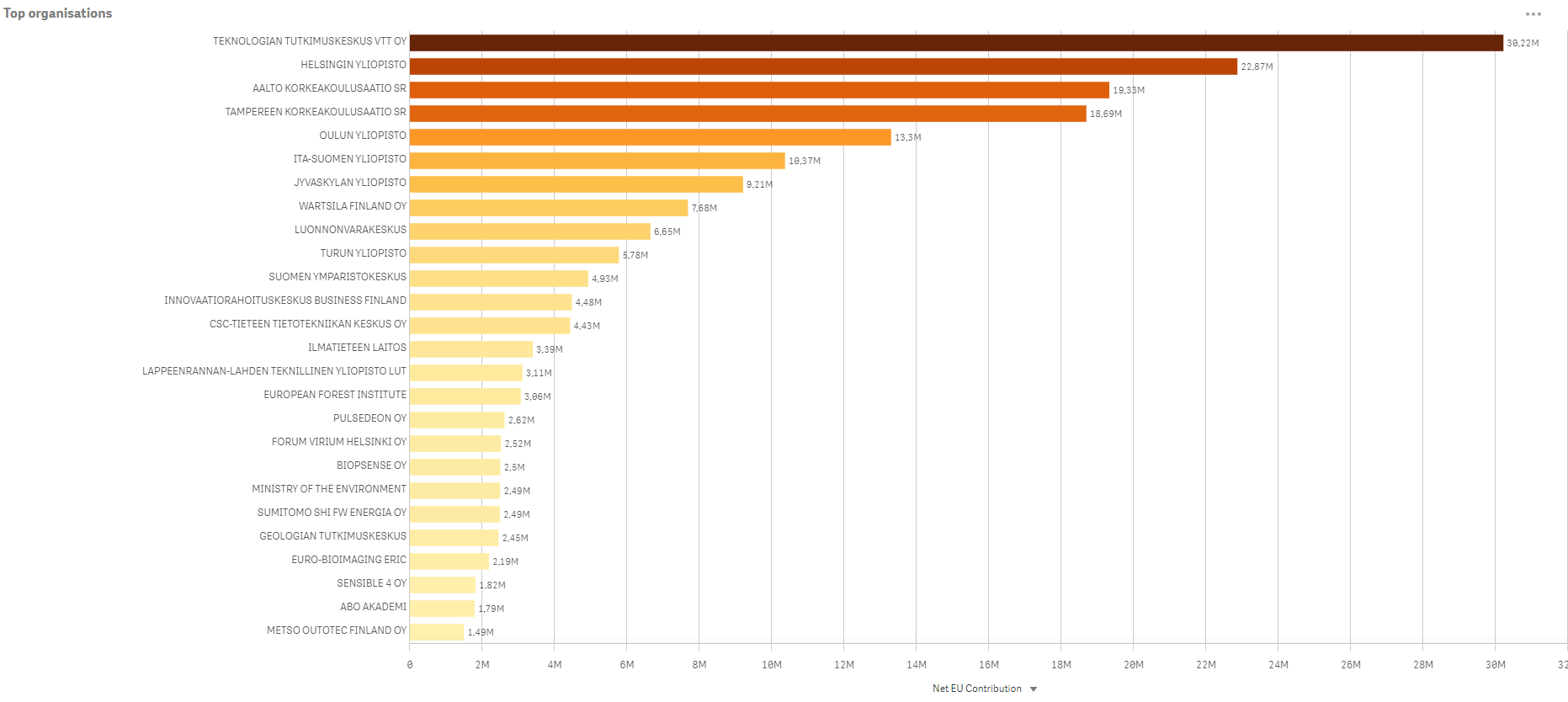 Kuva: Henna Gustafsson
Lähde: R&I Country Profile - Key Figures - Finland | Sheet - Qlik Sense (europa.eu)
JYU Since 1863.
9.11.2022
4
JYU:n julkaisuprofiili SCOPUS tietokannassa
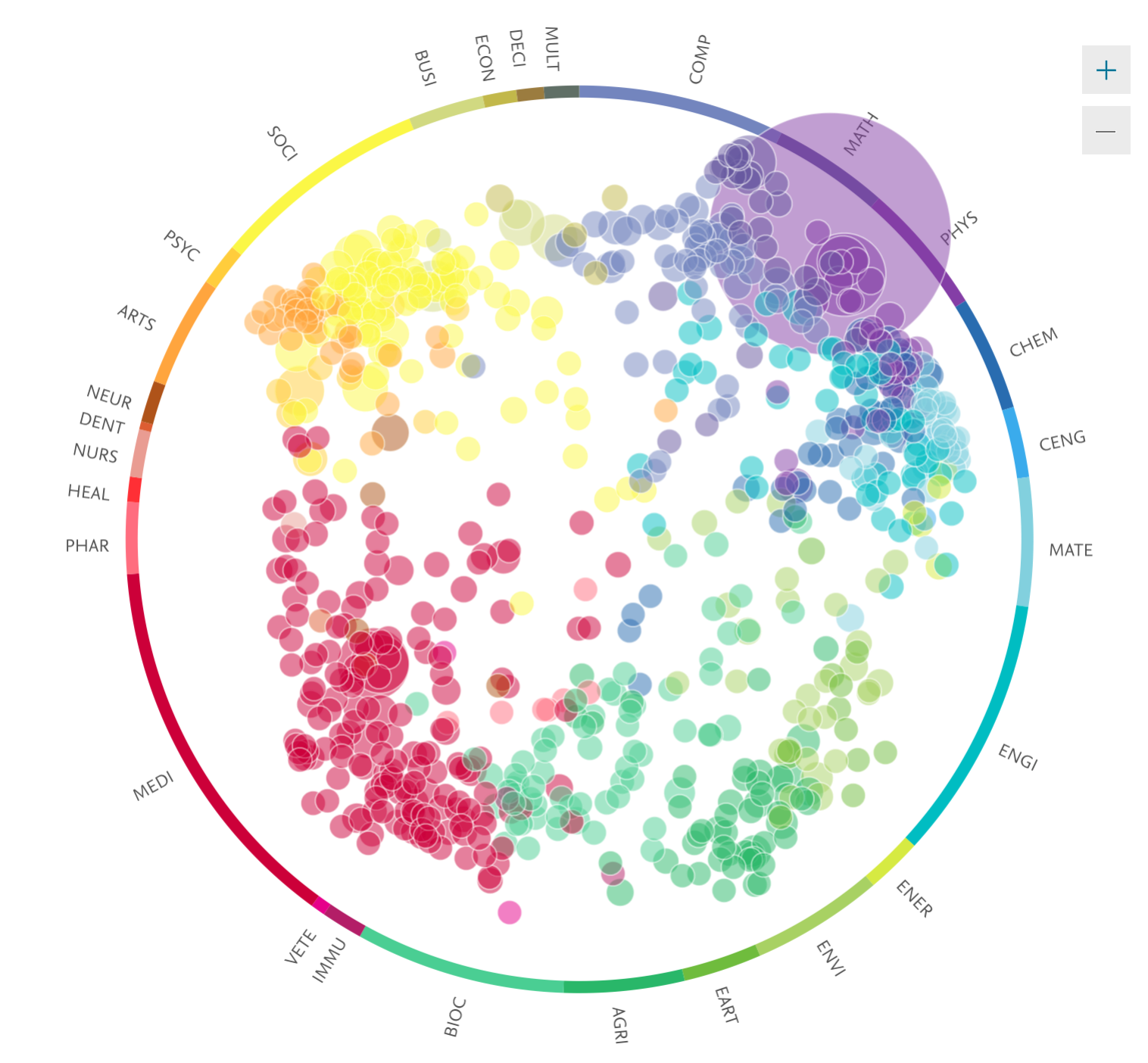 JYU:n 785 topic clusteria 1500
clusterin globaalissa kartassa
Kuva: Henrik Kunttu
JYU Since 1863.
8.11.2022
5
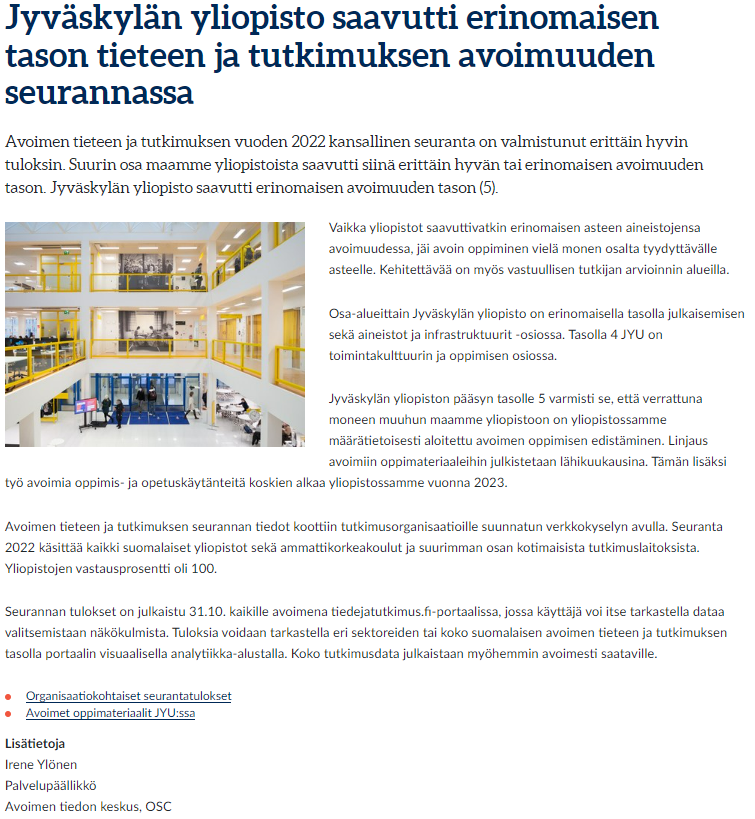 JYU Since 1863.
8.11.2022
6
Miksi YVV:lla on merkitystä?
Tiede vastaa yhteiskunnallisiin haasteisiin (myös tuleviin) tuottamalla tutkittua tietoa

Tutkittu tieto ja siihen pohjautuvat uudet keksinnöt ovat edellytyksiä myös elinkeinoelämälle 

Tutkitun tiedon saavutettavuus on kasvanut eksponentiaalisesti viimeisinä vuosikymmeninä…
     mutta myös disinformaation saavutettavuus on kasvanut vastaavalla tavalla
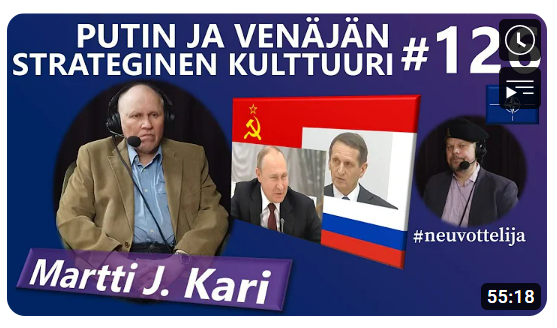 Tarve tutkittuun tietoon ja yhä vaikuttavampaan vuorovaikutukseen
JYU Since 1863.
8.11.2022
7
Yritykset ja YVV; ”Miten ihmiset suhtautuvat?”
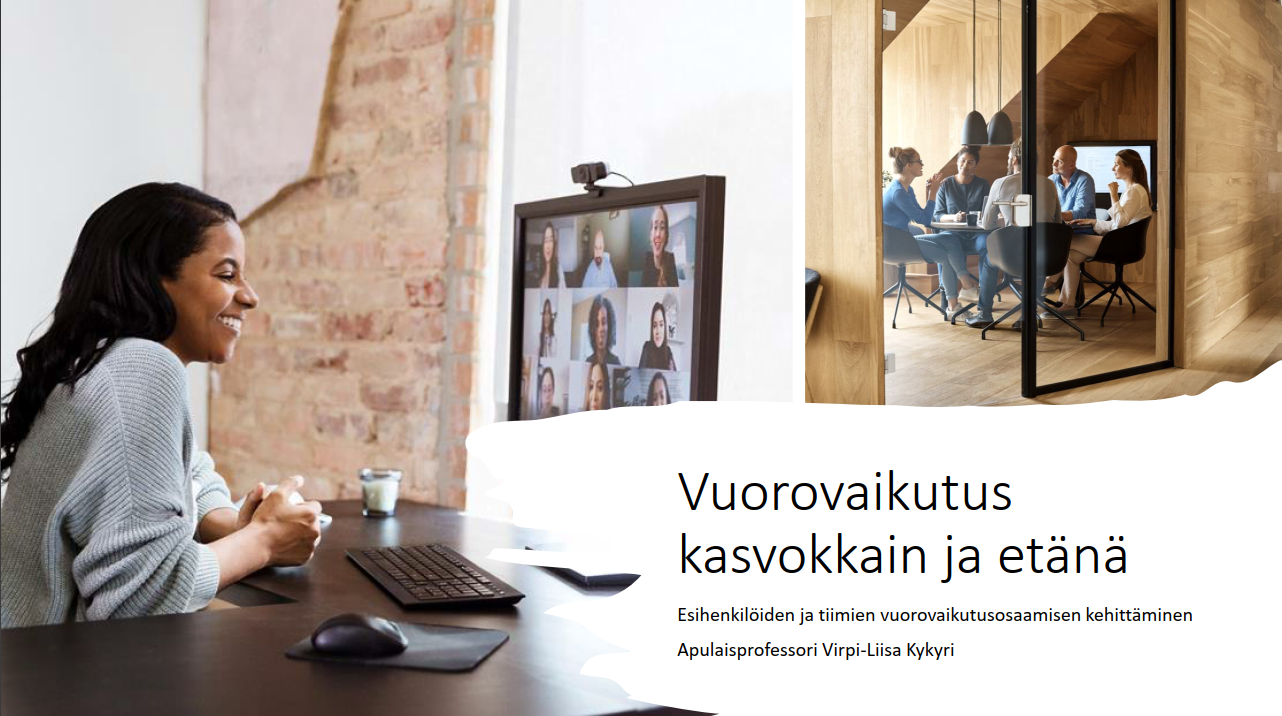 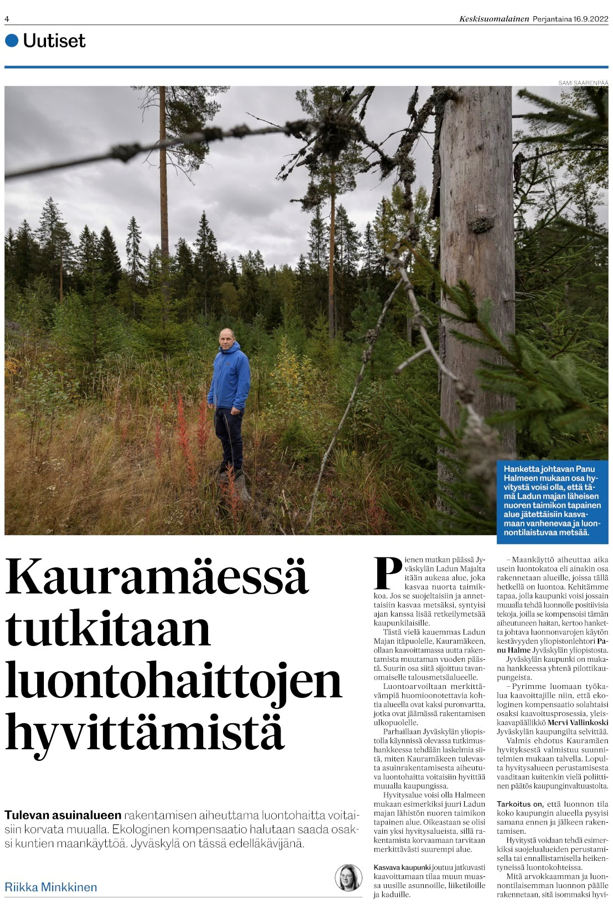 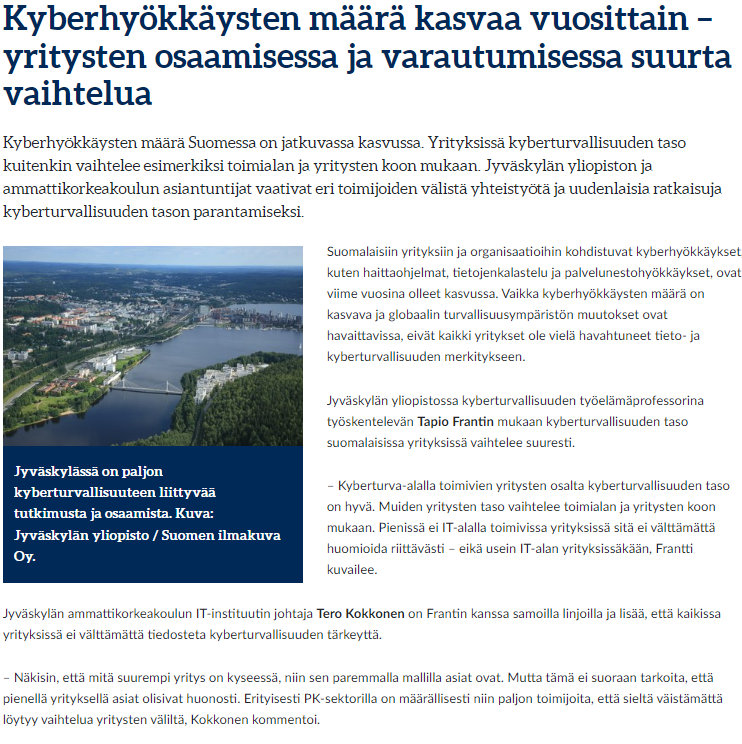 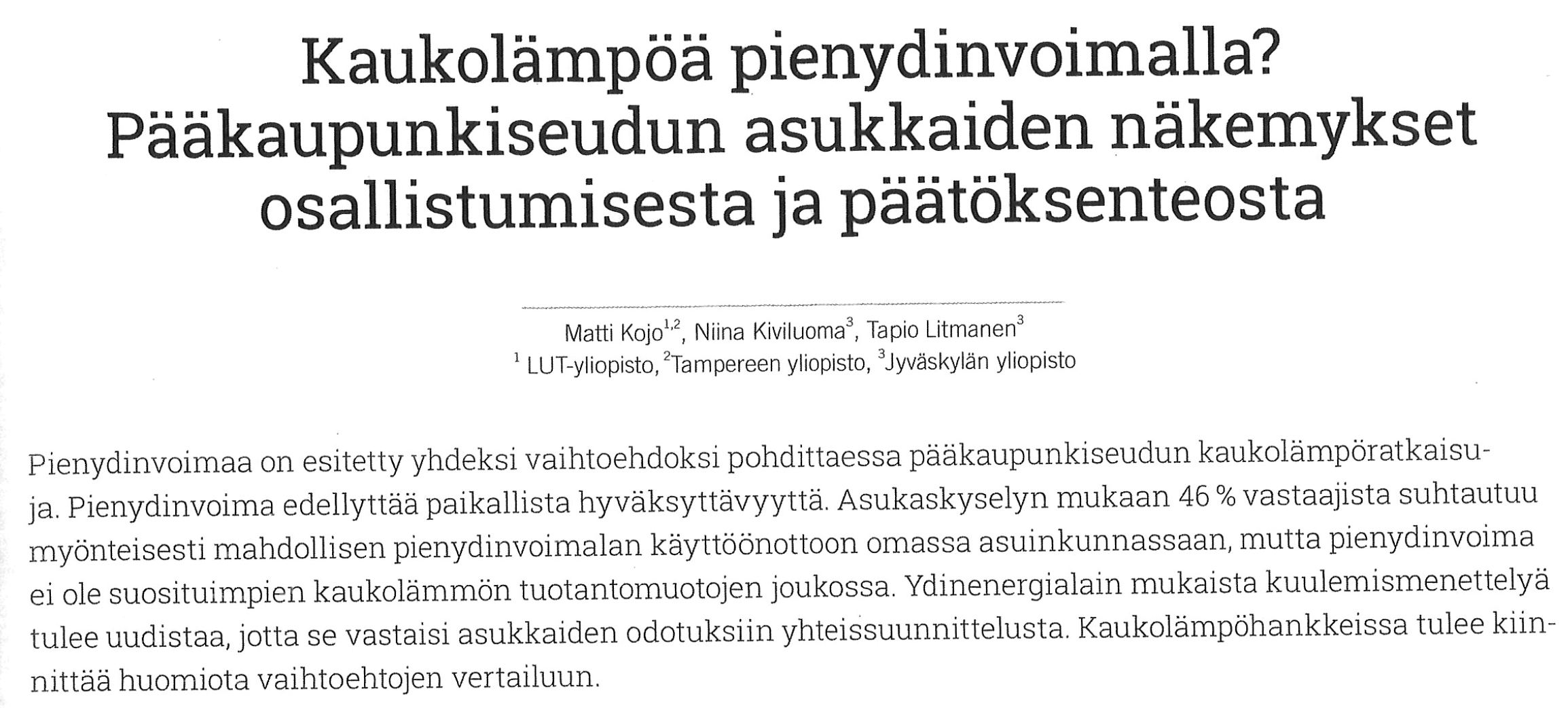 JYU Since 1863.
8.11.2022
8
Yritykset ja YVV; Tutkimuksesta uutta liiketoimintaa.
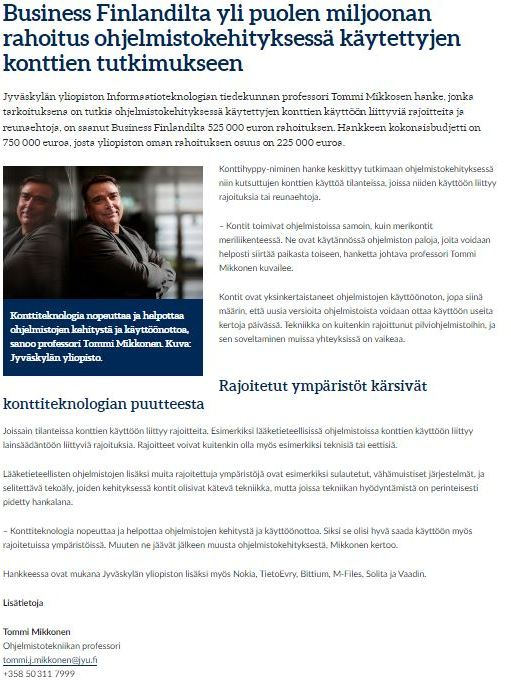 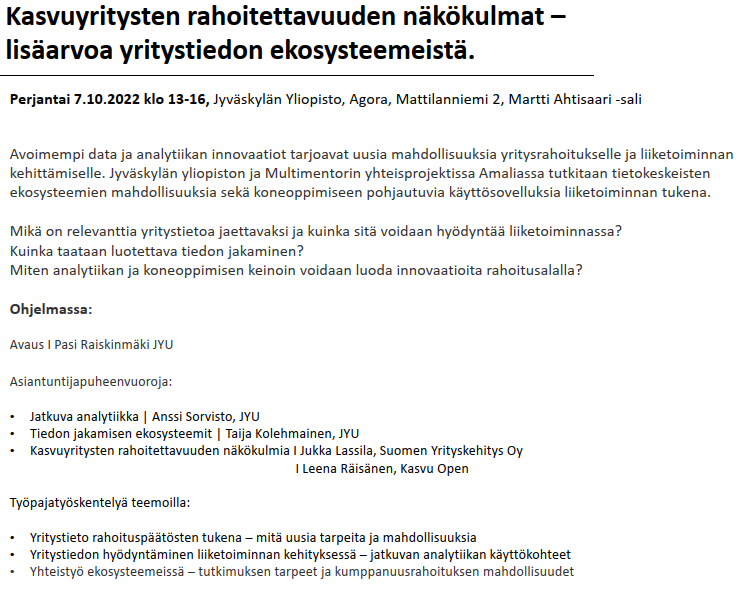 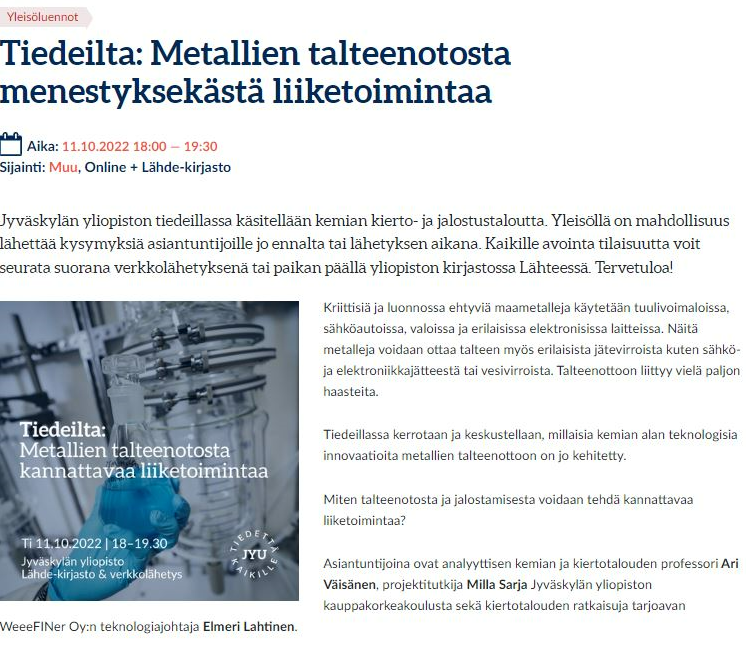 JYU Since 1863.
8.11.2022
9
Yritykset ja YVV; Julkaisut
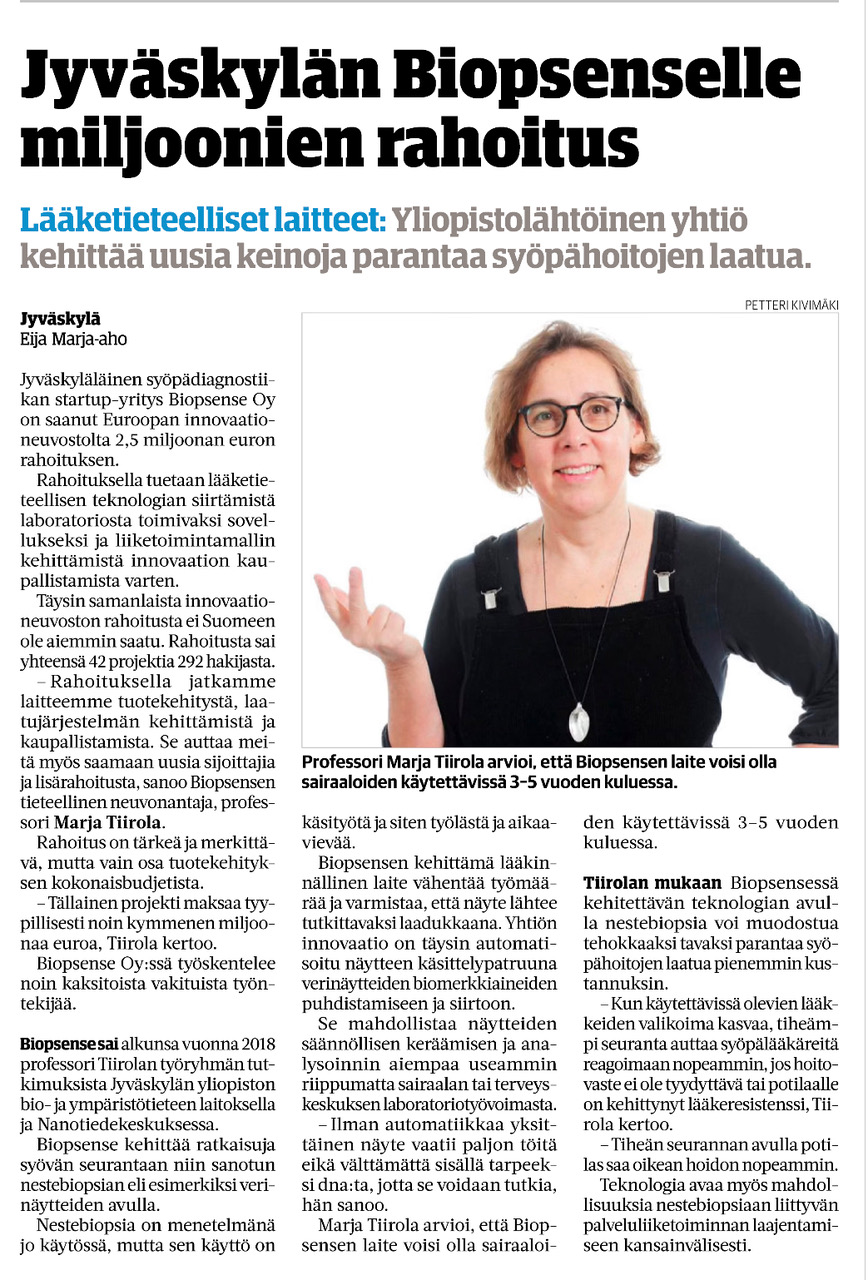 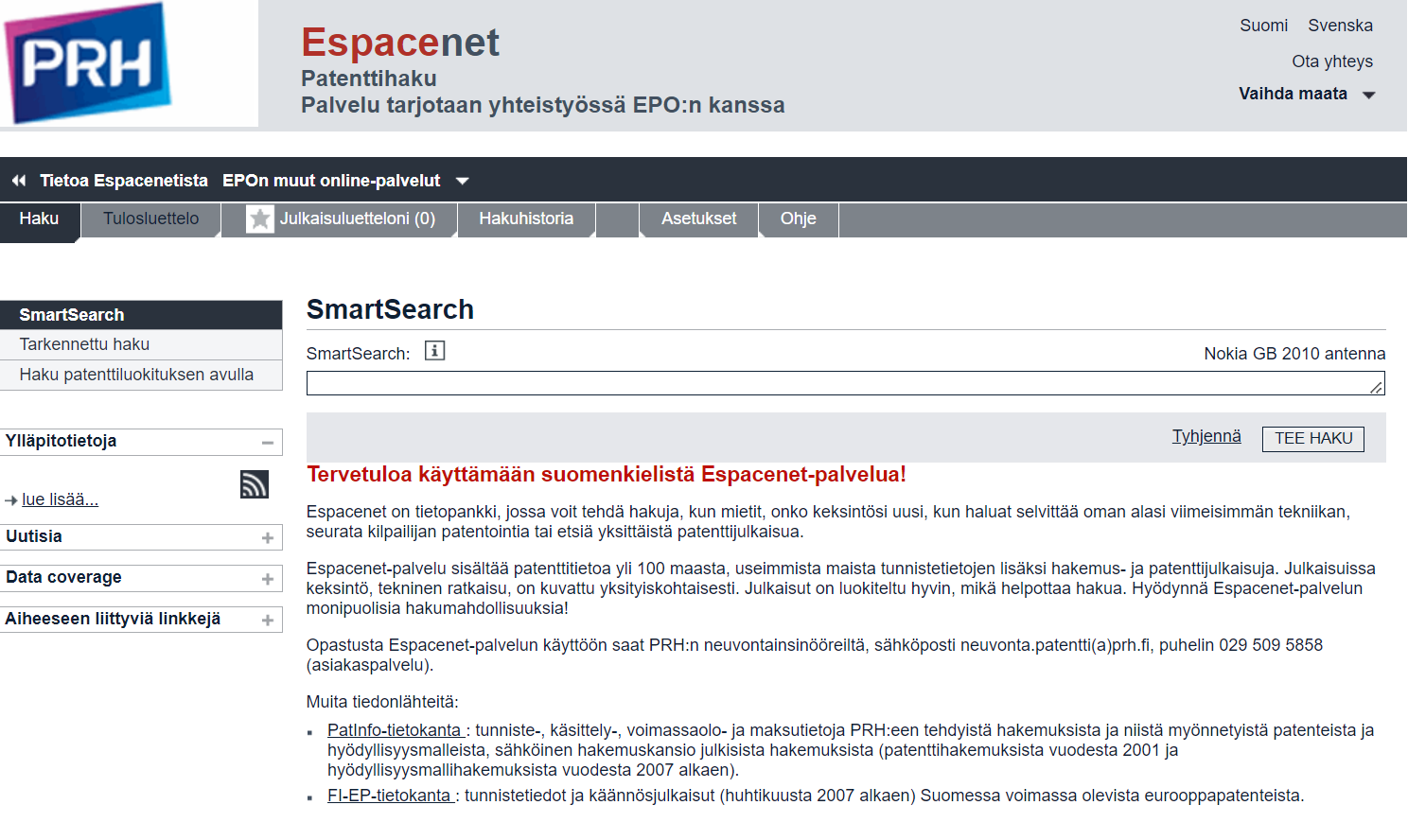 Keskisuomalainen 21.1.2022
JYU Since 1863.
8.11.2022
10
Yliopisto verkossawww.jyu.fi
instagram.com/uniofjyvaskyla
facebook.com/JyvaskylaUniversity
twitter.com/uniofjyvaskyla
youtube.com/JyvaskylaUniversity
JYU Since 1863.
8.11.2022
11
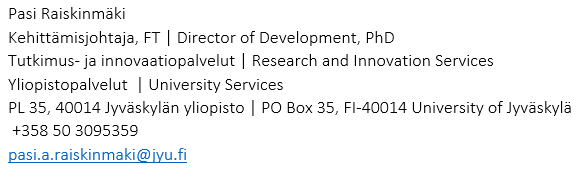 JYU Since 1863.
8.11.2022
12